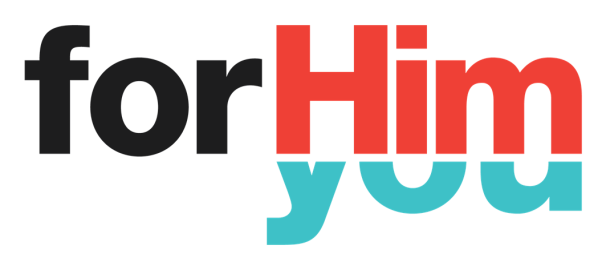 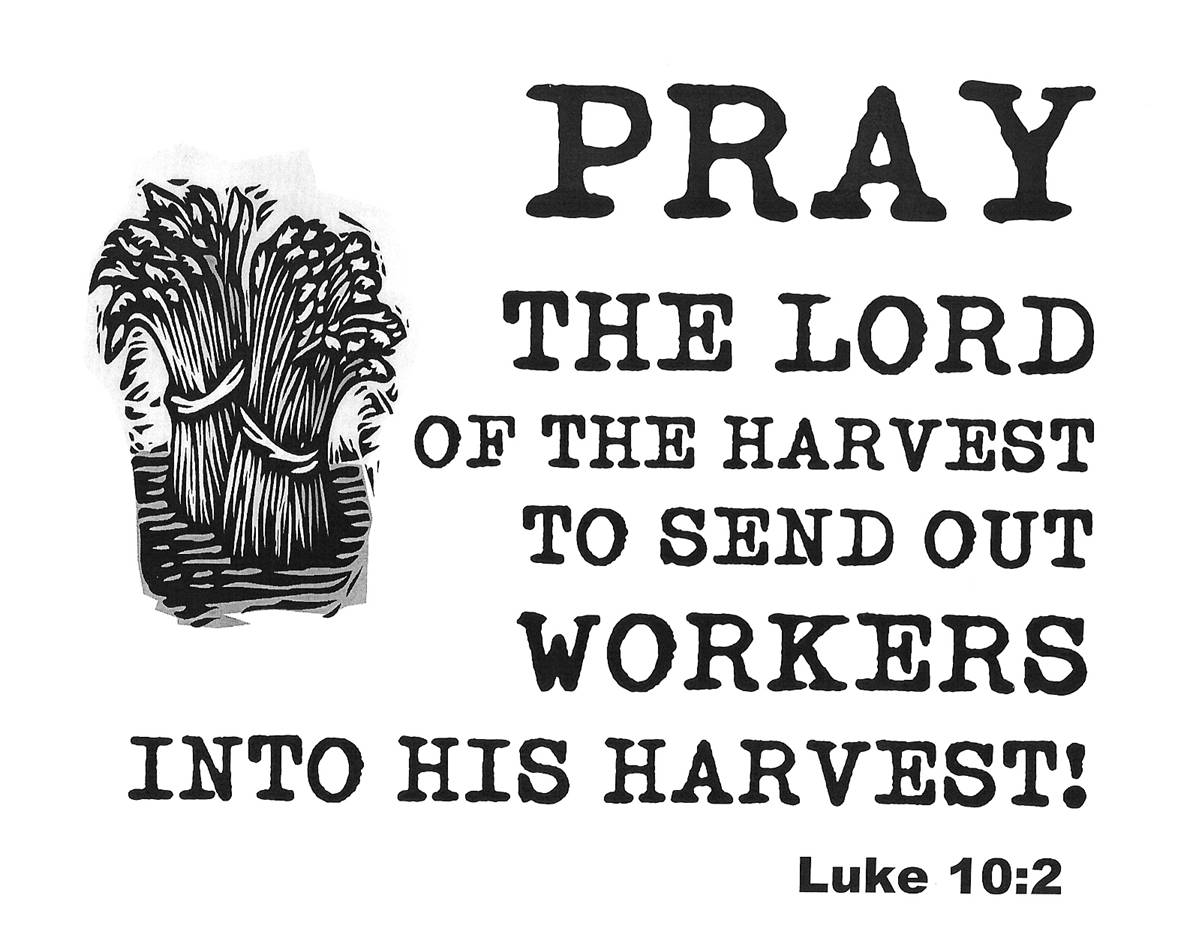 A loving Harvest
A loving Harvest
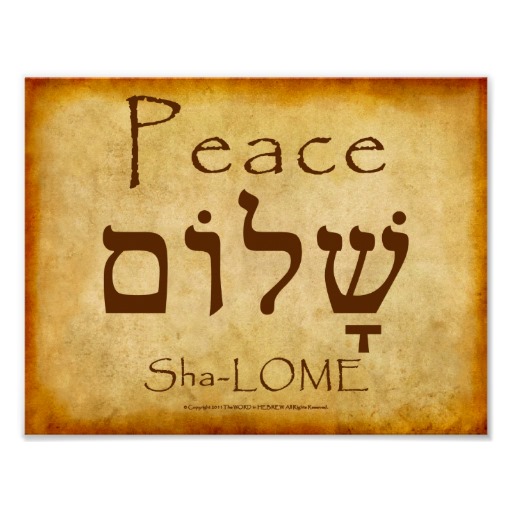 Blesses 
with peace!
Questions:  	Who is it that we can never bless? 
		Who is it that we believe God can never grow in?
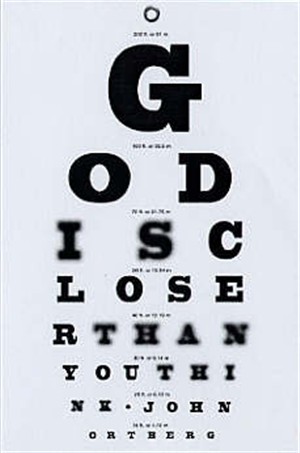 A loving Harvest
2. Shares Love!
Questions:  	
Who is it that needs our strength and presence?

Who is it that asks questions about Jesus?
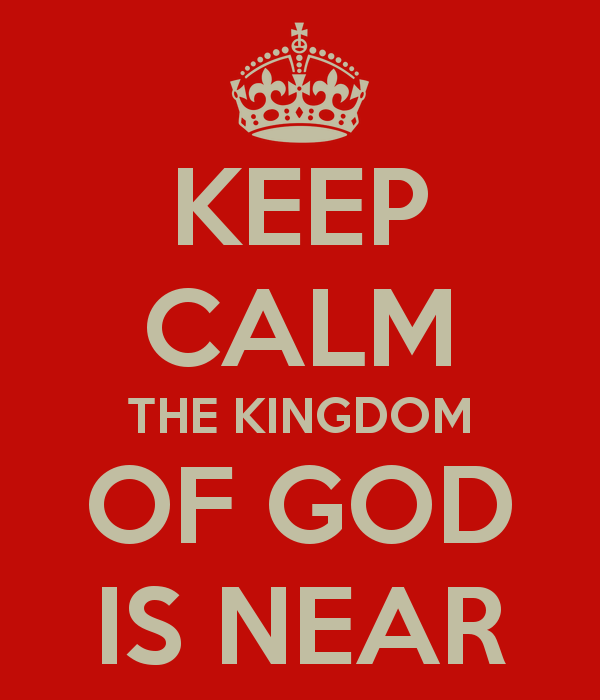 A loving Harvest
3. Draws the 
kingdom of God near
Questions:  
Who is it that God has been transforming?

What more do you need to transform in your life to love and live the kingdom more?
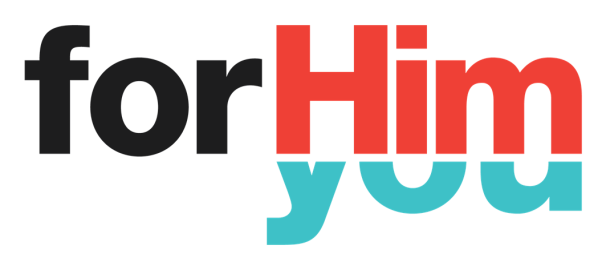 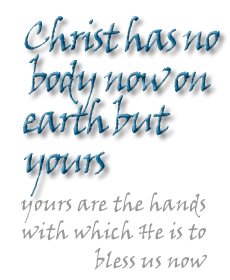 A loving Harvest